PHY 712 Electrodynamics
10-10:50 AM  MWF  Online

Notes for Lecture 22:
Sources of radiation
Start reading Chap. 9
Electromagnetic waves due to specific sources
Dipole radiation patterns
03/23/2020
PHY 712  Spring 2021 -- Lecture 22
1
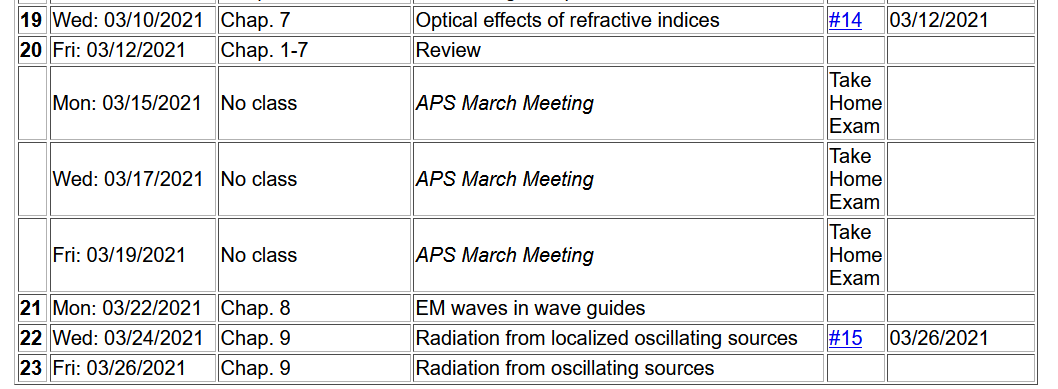 03/23/2020
PHY 712  Spring 2021 -- Lecture 22
2
Maxwell’s equations
03/23/2020
PHY 712  Spring 2020 -- Lecture 21
3
[Speaker Notes: Since Maxwell’s equations were introduced and used in Chapters 6-8,  we have focused on the properties of the fields themselves.    Now we will begin to study how these fields are produced by particular sources.     The sources that we will consider are harmonic in time and their spatial form (considered to be localized in space) is represented by a multiplicative factor.   More generally, we are considering one component in the Fourier transform for the source function.   The results are quite different from the Liénard-Wiechert potentials discussed a few weeks ago.    In this slide, Maxwell’s equations are presented for the case that the sources are completely represented by the charge and current densities.]
Formulation of Maxwell’s equations in terms of vector and scalar potentials
03/23/2020
PHY 712  Spring 2020 -- Lecture 21
4
[Speaker Notes: It is convenient to express the coupled vector fields in terms of the scalar and vector potentials as we have discussed previously.]
Formulation of Maxwell’s equations in terms of vector and scalar potentials -- continued
03/23/2020
PHY 712  Spring 2020 -- Lecture 21
5
[Speaker Notes: We will focus our attention on the Lorentz Gauge representations.    In this case, the scalar potential and each of the three Cartesian components of the vector potential each have to solve an inhomogeneous differential equation of the same form.]
Solution of Maxwell’s equations in the Lorentz gauge -- continued
03/23/2020
PHY 712  Spring 2020 -- Lecture 21
6
[Speaker Notes: For a spatially localized source, the physically meaningful solution can be written as an integral over the source time t’ and space r’ as discussed previously before.]
Electromagnetic waves from time harmonic sources
03/23/2020
PHY 712  Spring 2020 -- Lecture 21
7
[Speaker Notes: Now we specialize to the pure harmonic time dependence.     Mathematically, we will evaluate the sources with the complex function exp(-iwt), taking the real part at the end of the analysis.       Note that because we need to conserve charge, the continuity equation must satisfied which consequently means that the current and charge densities are functionally related.]
Electromagnetic waves from time harmonic sources – continued:
03/23/2020
PHY 712  Spring 2020 -- Lecture 21
8
[Speaker Notes: Putting the form of the source term in the integral, we can first perform the integral over the source time t’, resulting in the last equation of the slide.   Notice that the full solution of the differential equation also may have a solution to the inhomogeneous equation as represented by the last term.]
Electromagnetic waves from time harmonic sources – continued:
03/23/2020
PHY 712  Spring 2020 -- Lecture 21
9
[Speaker Notes: From the results on the previous slide, we can explicitly write out the solutions for the scalar and vector potentials in terms of the charge and current densities.]
Electromagnetic waves from time harmonic sources – continued:
03/23/2020
PHY 712  Spring 2020 -- Lecture 21
10
[Speaker Notes: In order to evaluate the equations on the previous slide, we can make use an exact expansion in terms of spherical harmonic functions and spherical Bessel and Hankel functions.    The proof of this expansion is not trivial, but some details are available in Jackson (near Eq. 9.98) and from the NIST website https://dlmf.nist.gov/10.60.      It naturally follows that the scalar potential can be expressed as a sum of spherical harmonic functions time corresponding radial forms.]
Electromagnetic waves from time harmonic sources – continued:
03/23/2020
PHY 712  Spring 2020 -- Lecture 21
11
[Speaker Notes: It naturally follows that the vector potential can be expressed as a sum of spherical harmonic functions time corresponding radial forms.]
Forms of spherical Bessel and Hankel functions:
03/23/2020
PHY 712  Spring 2020 -- Lecture 21
12
[Speaker Notes: These relationships of spherical Bessel functions are given on page 426 of Jackson.]
03/23/2020
PHY 712  Spring 2020 -- Lecture 21
13
[Speaker Notes: This material summarizes some of the results from Seciont 9.6 of Jackson]
Electromagnetic waves from time harmonic sources – continued:
03/23/2020
PHY 712  Spring 2020 -- Lecture 21
14
[Speaker Notes: What is the rational/significance of the last two equations?]
Some details:
03/23/2020
PHY 712  Spring 2020 -- Lecture 21
15
[Speaker Notes: Do you agree with these results?]
Electromagnetic waves from time harmonic sources – continued  -- some details:
03/23/2020
PHY 712  Spring 2020 -- Lecture 21
16
[Speaker Notes: From this analysis, for a source confined within a sphere of radius R,   the radiation field  for the lm component of the field  has a radial form proportional to a spherical Hankel function.]
Electromagnetic waves from time harmonic sources – continued:
03/23/2020
PHY 712  Spring 2020 -- Lecture 21
17
[Speaker Notes: Some further relations can be derived due to the continuity equation for the current density and the charge density.]
Electromagnetic waves from time harmonic sources – continued:
03/23/2020
PHY 712  Spring 2020 -- Lecture 21
18
[Speaker Notes: The previous slides gave rigorous results far from the source.    In this slide we consider further approximations.    The kr’<<1  case is also referenced as the long wavelength approximation.]
Some details -- continued:
(assuming confined source)
03/23/2020
PHY 712  Spring 2020 -- Lecture 21
19
[Speaker Notes: Dipole approximation continued.]
Electromagnetic waves from time harmonic sources – continued:
Note:  in this case we have assumed a restricted  extent of the source such that  kr’<<1.
03/23/2020
PHY 712  Spring 2020 -- Lecture 21
20
[Speaker Notes: Dipole approximation continued.]
Electromagnetic waves from time harmonic sources – continued:
03/23/2020
PHY 712  Spring 2020 -- Lecture 21
21
[Speaker Notes: Dipole approximation continued.]
Example of dipole radiation source
03/23/2020
PHY 712  Spring 2020 -- Lecture 21
22
[Speaker Notes: Comparison of exact asymptotic results with dipole approximation.]
Example of dipole radiation source -- continued
Relationship to pure dipole approximation (exact when kR0)
03/23/2020
PHY 712  Spring 2020 -- Lecture 21
23
[Speaker Notes: Comparison of exact asymptotic results with dipole approximation – continued.]